TOÁN 4
Tập 2
Tuần 31
Bài 86: Luyện tập chung - Tiết 2
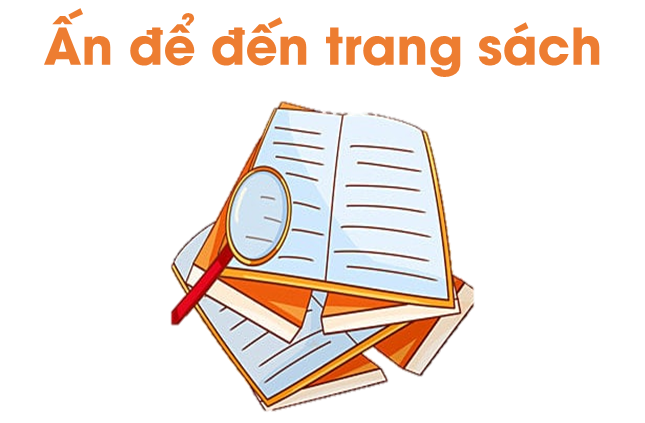 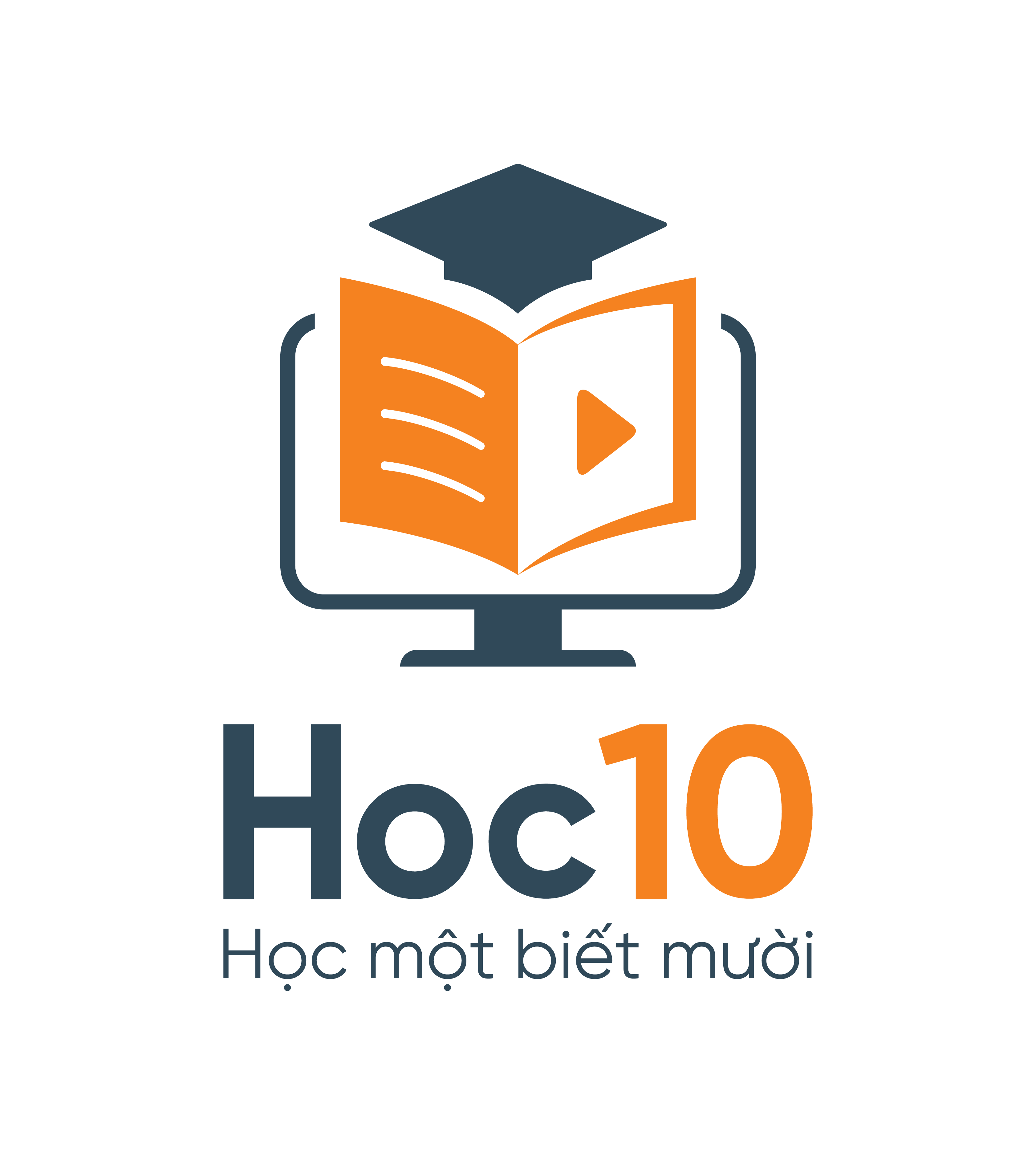 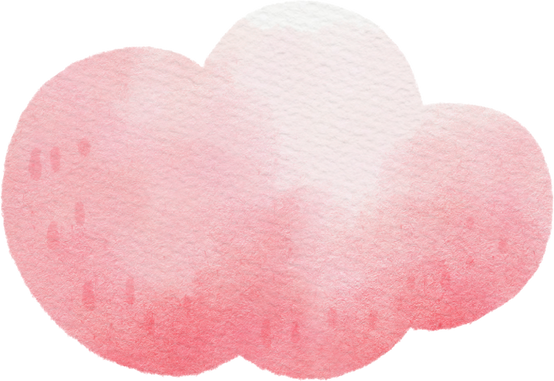 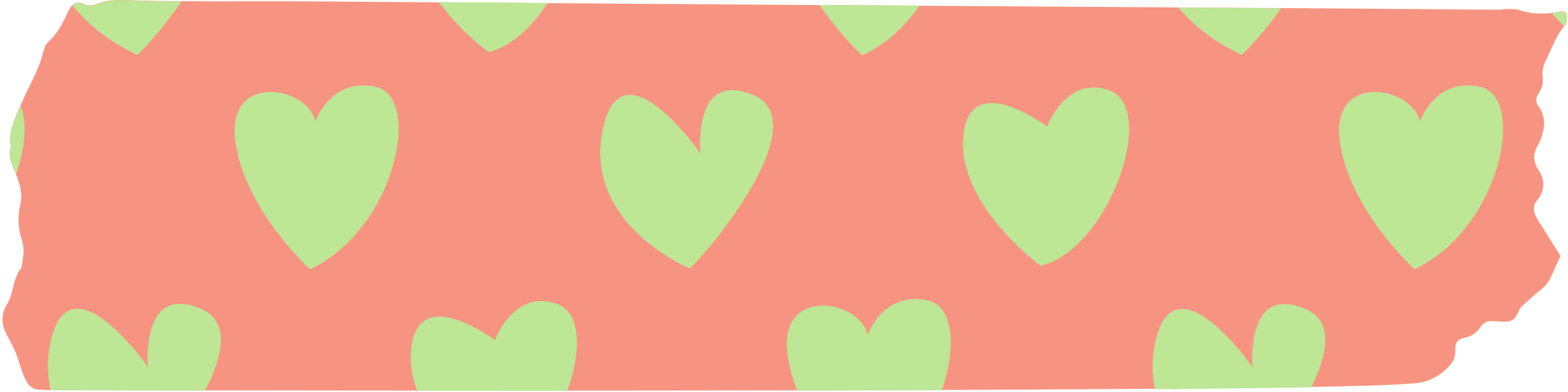 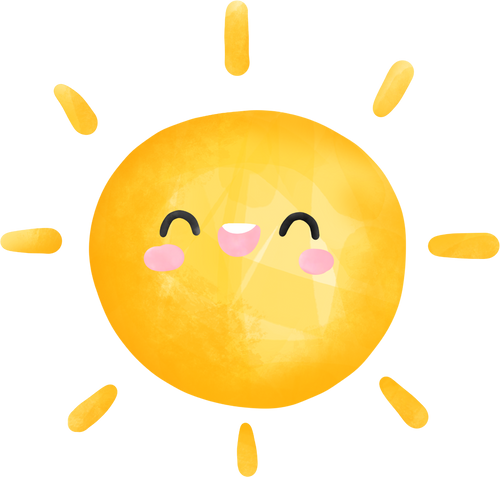 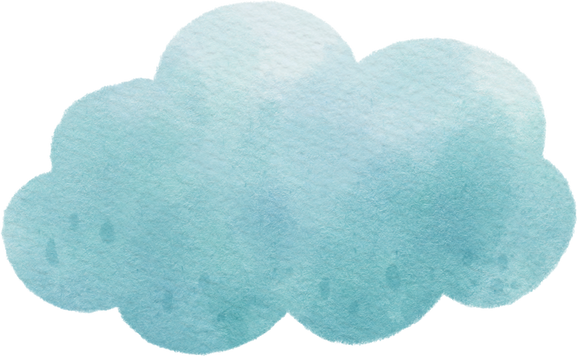 TƯỚI HOA TRONG CHẬU
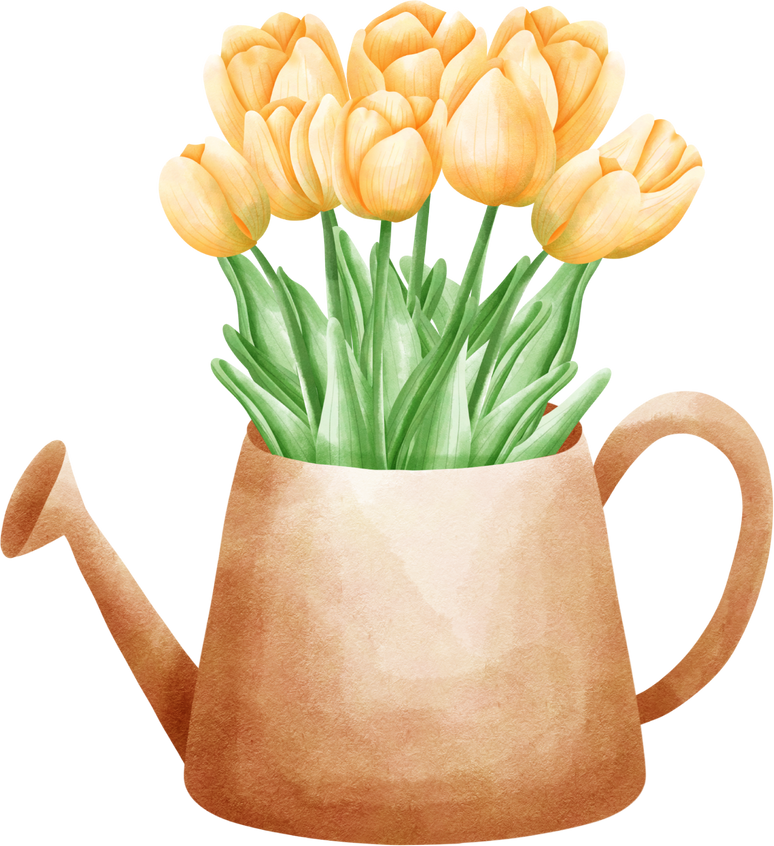 TRÒ CHƠI
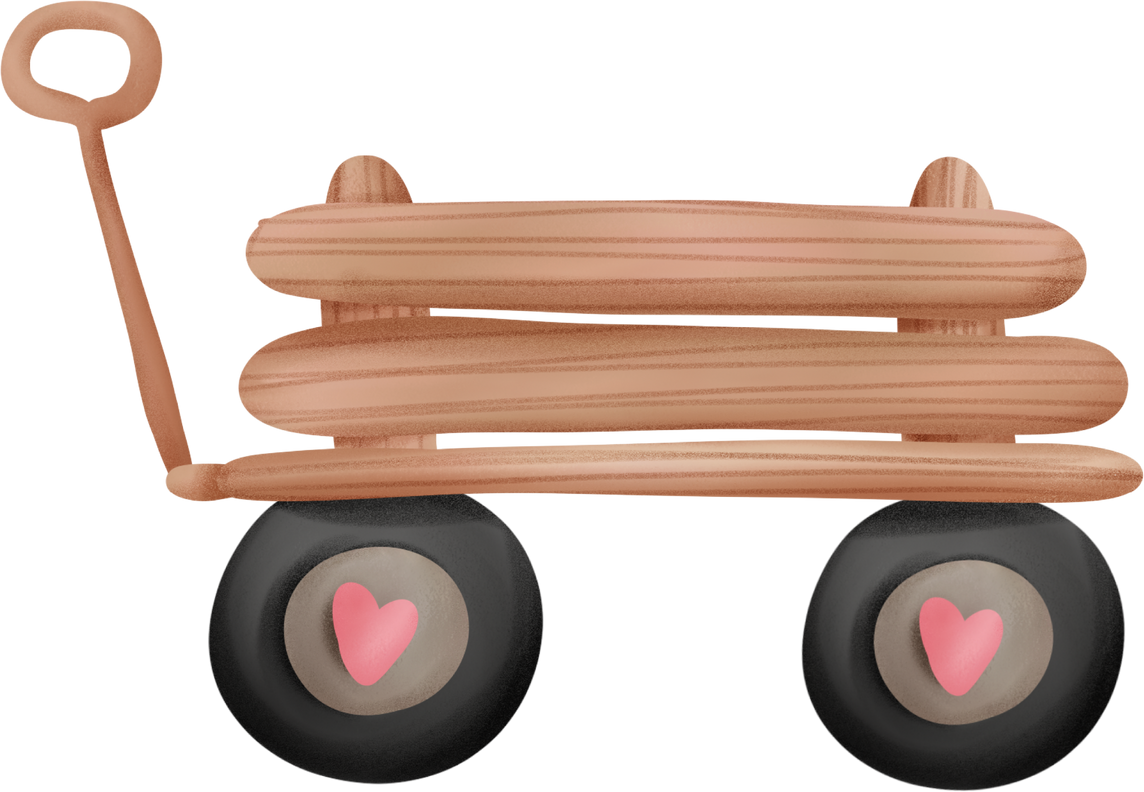 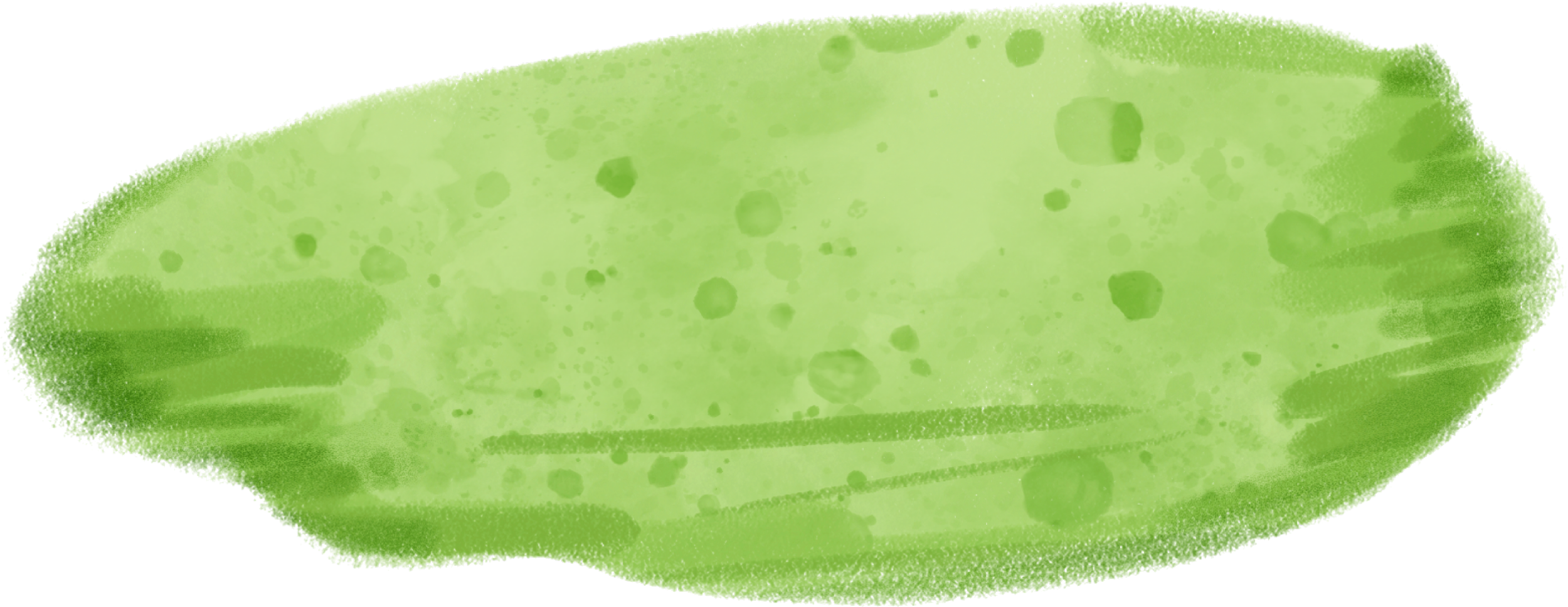 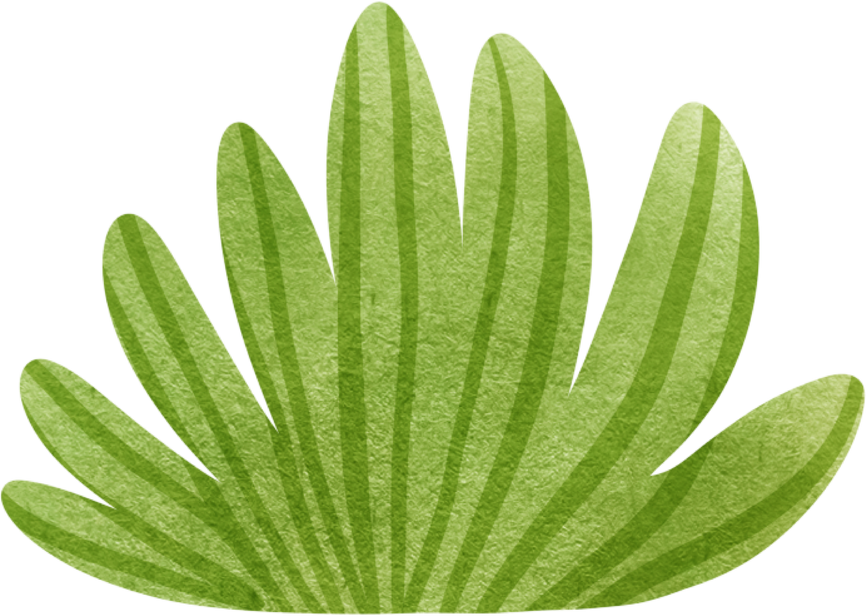 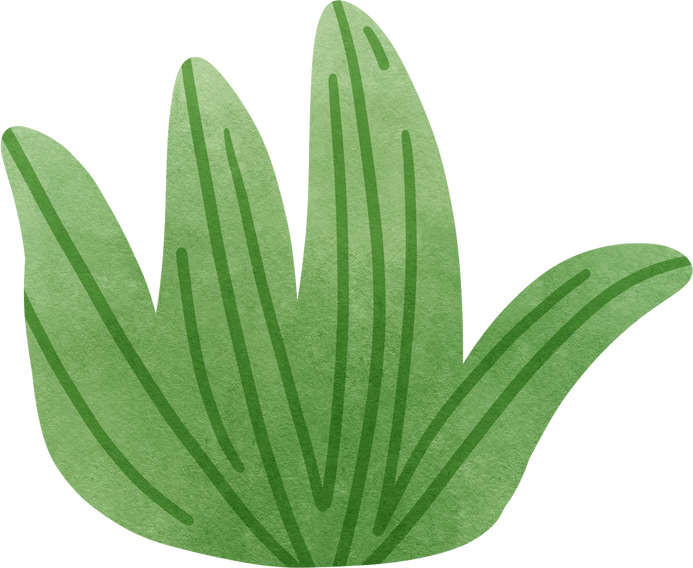 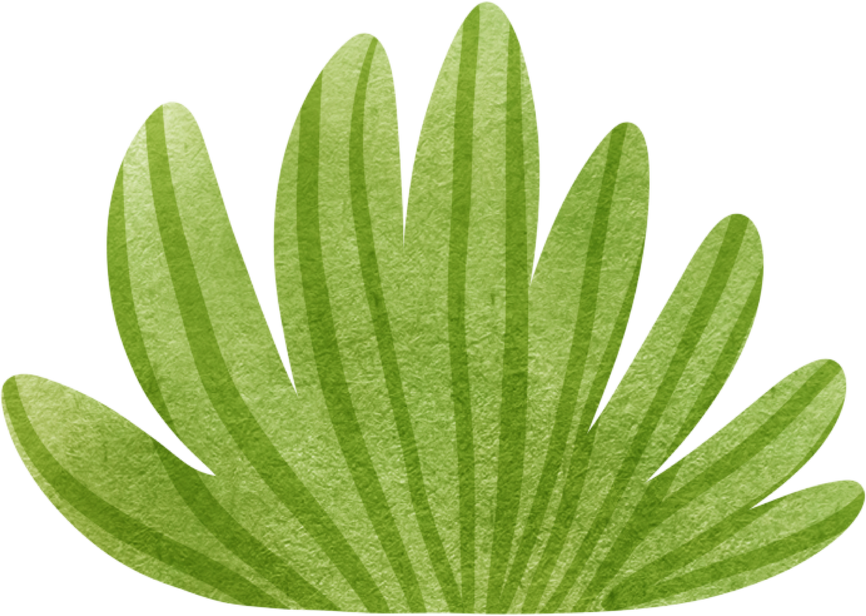 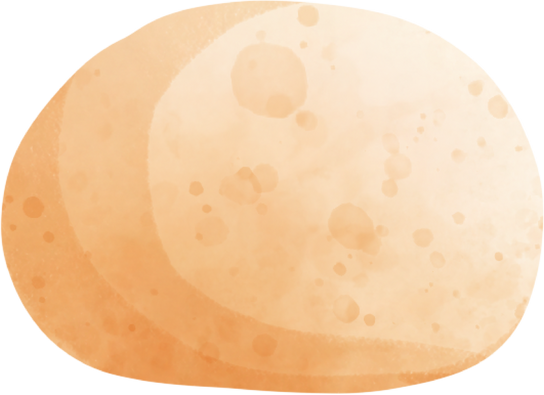 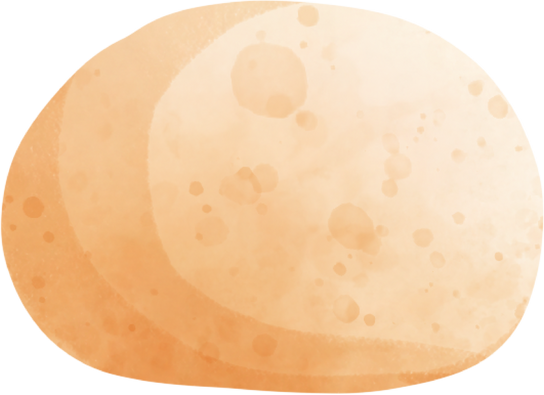 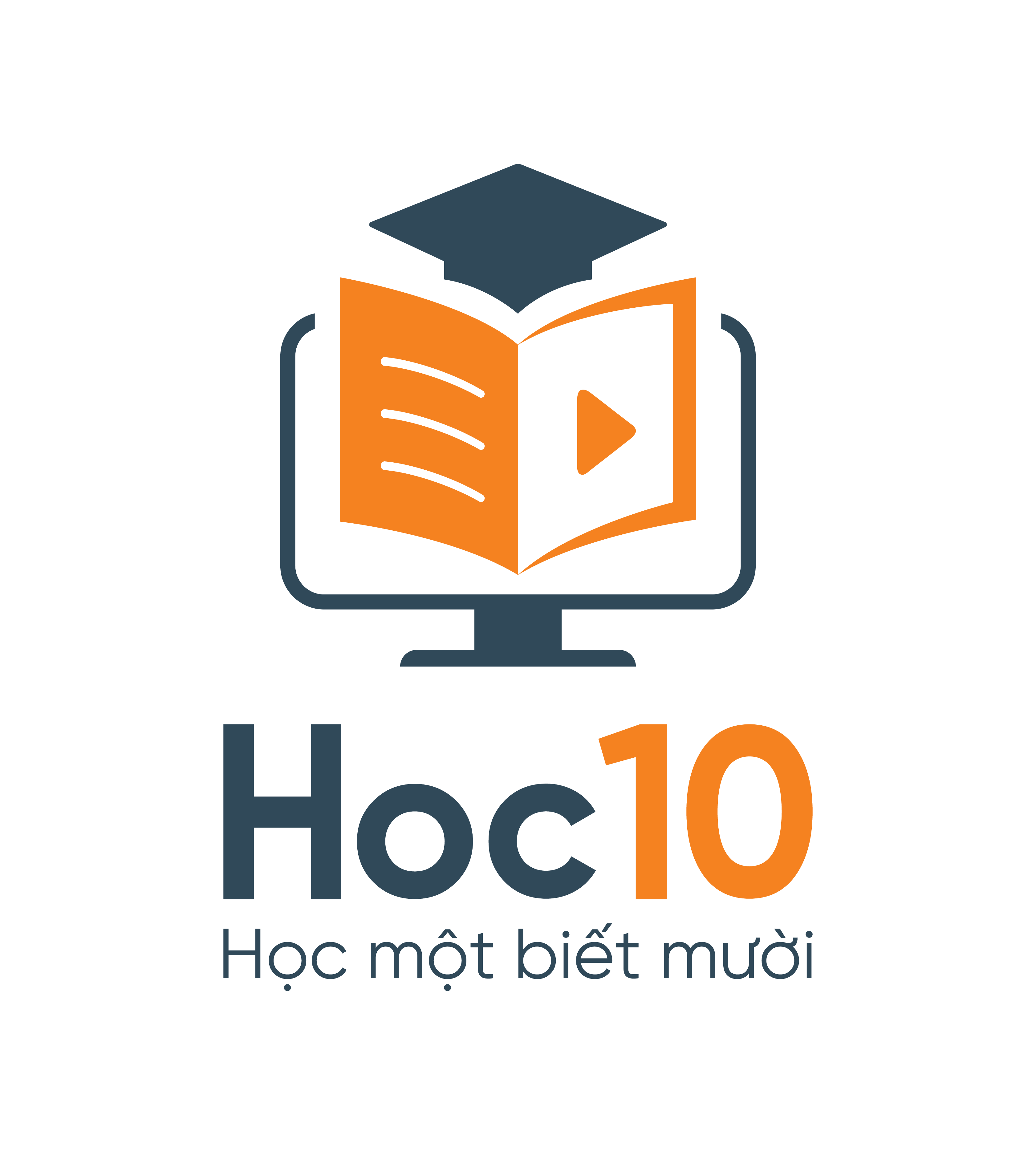 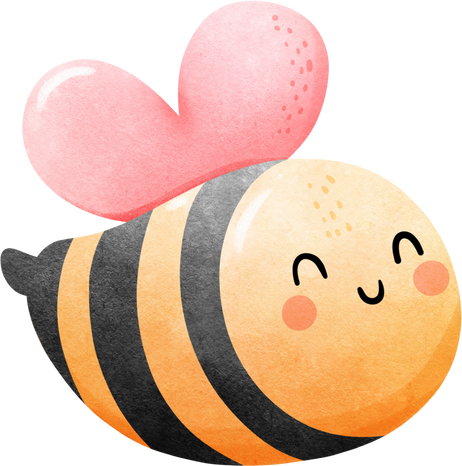 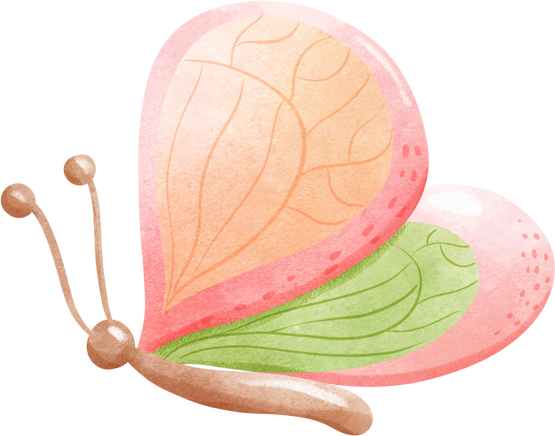 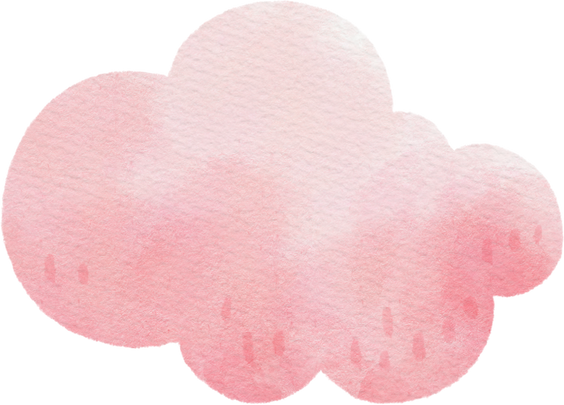 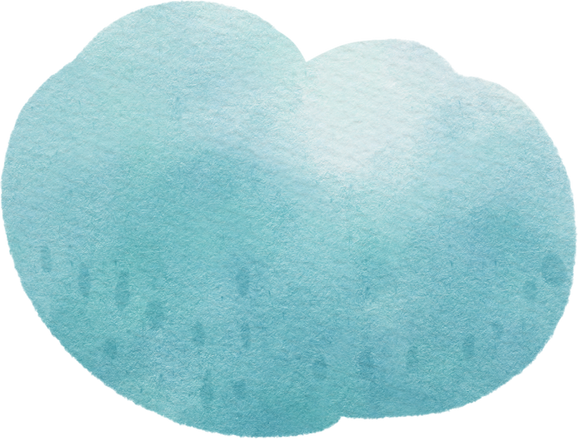 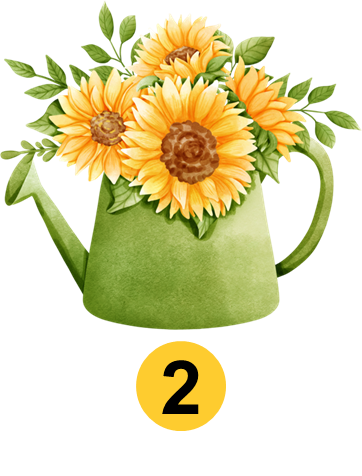 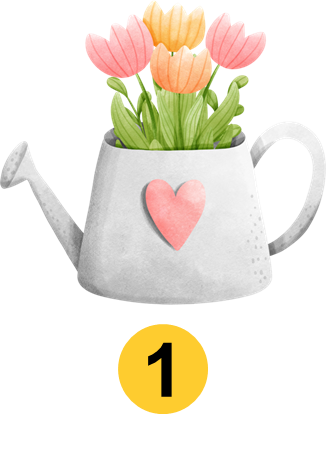 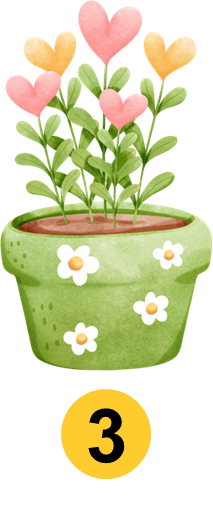 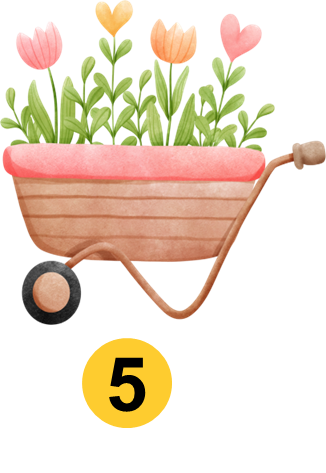 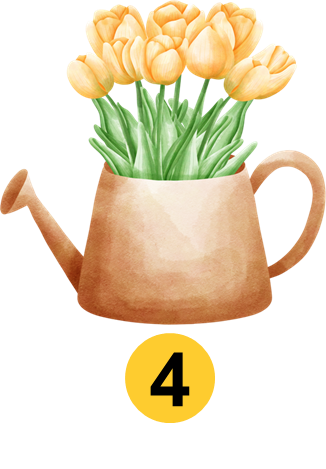 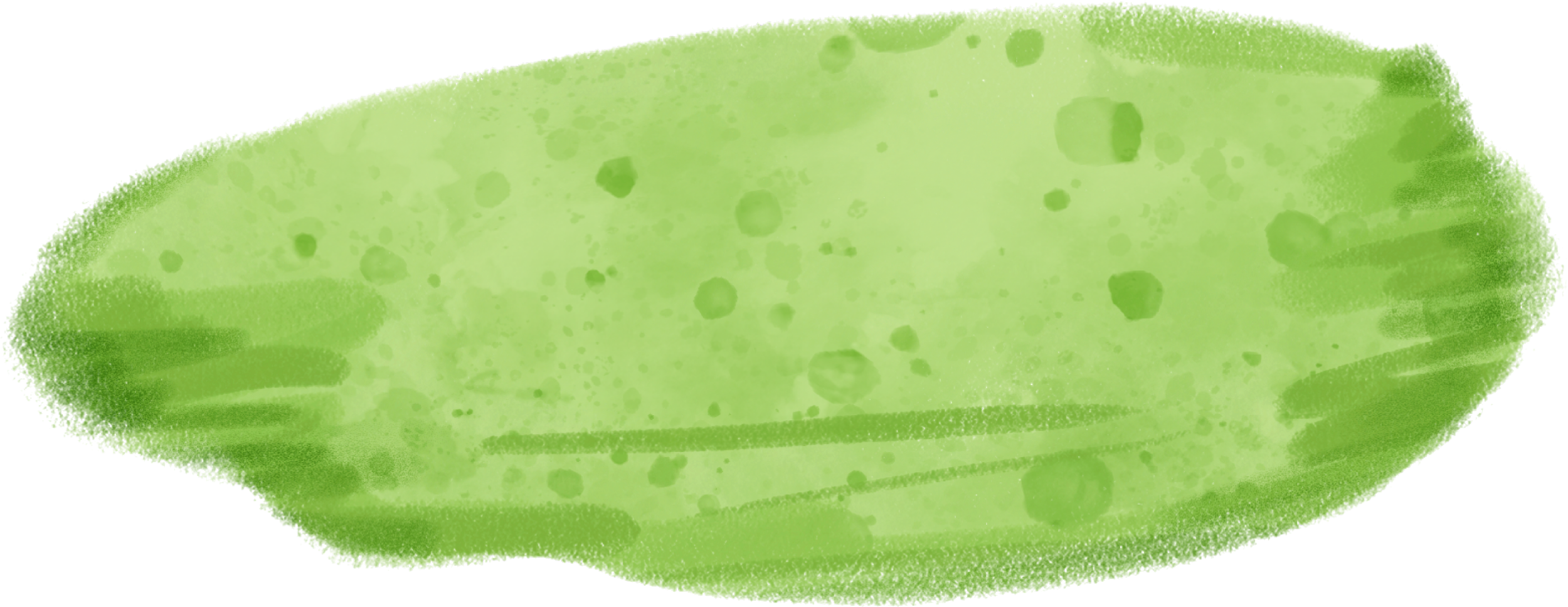 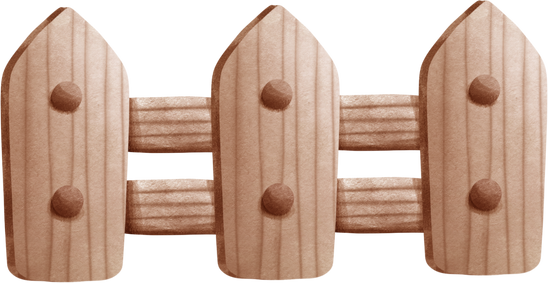 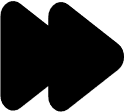 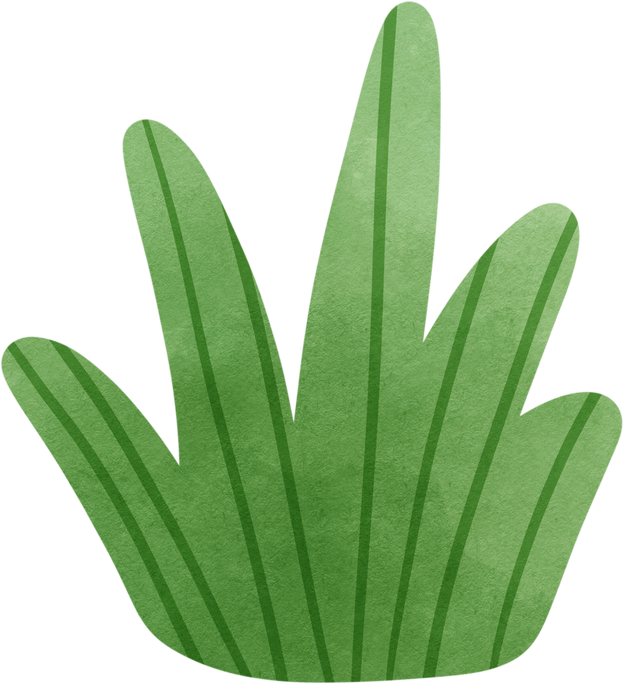 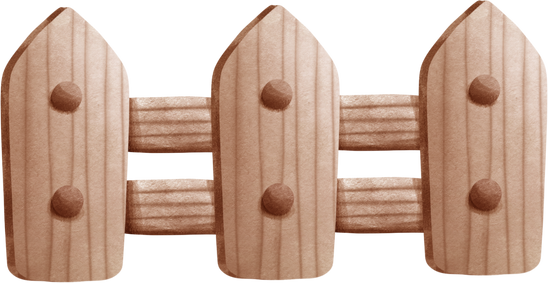 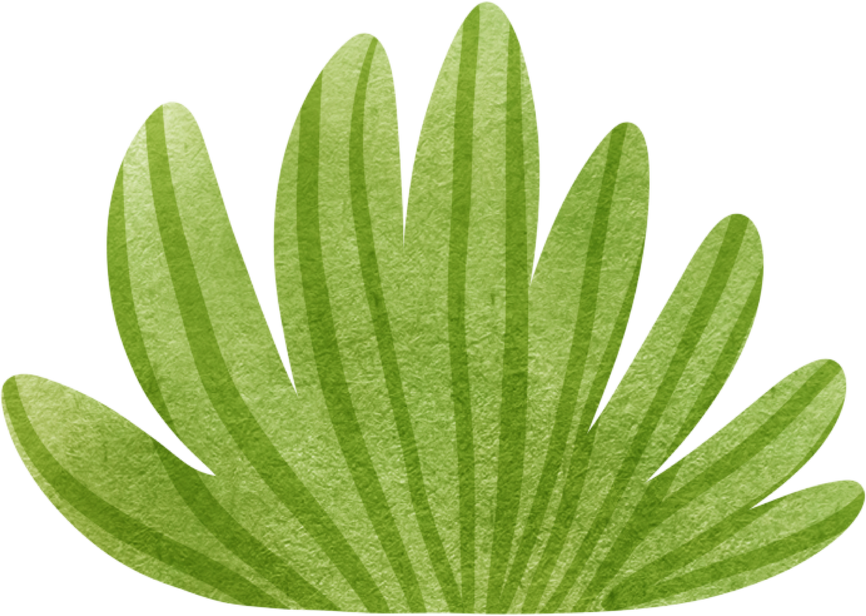 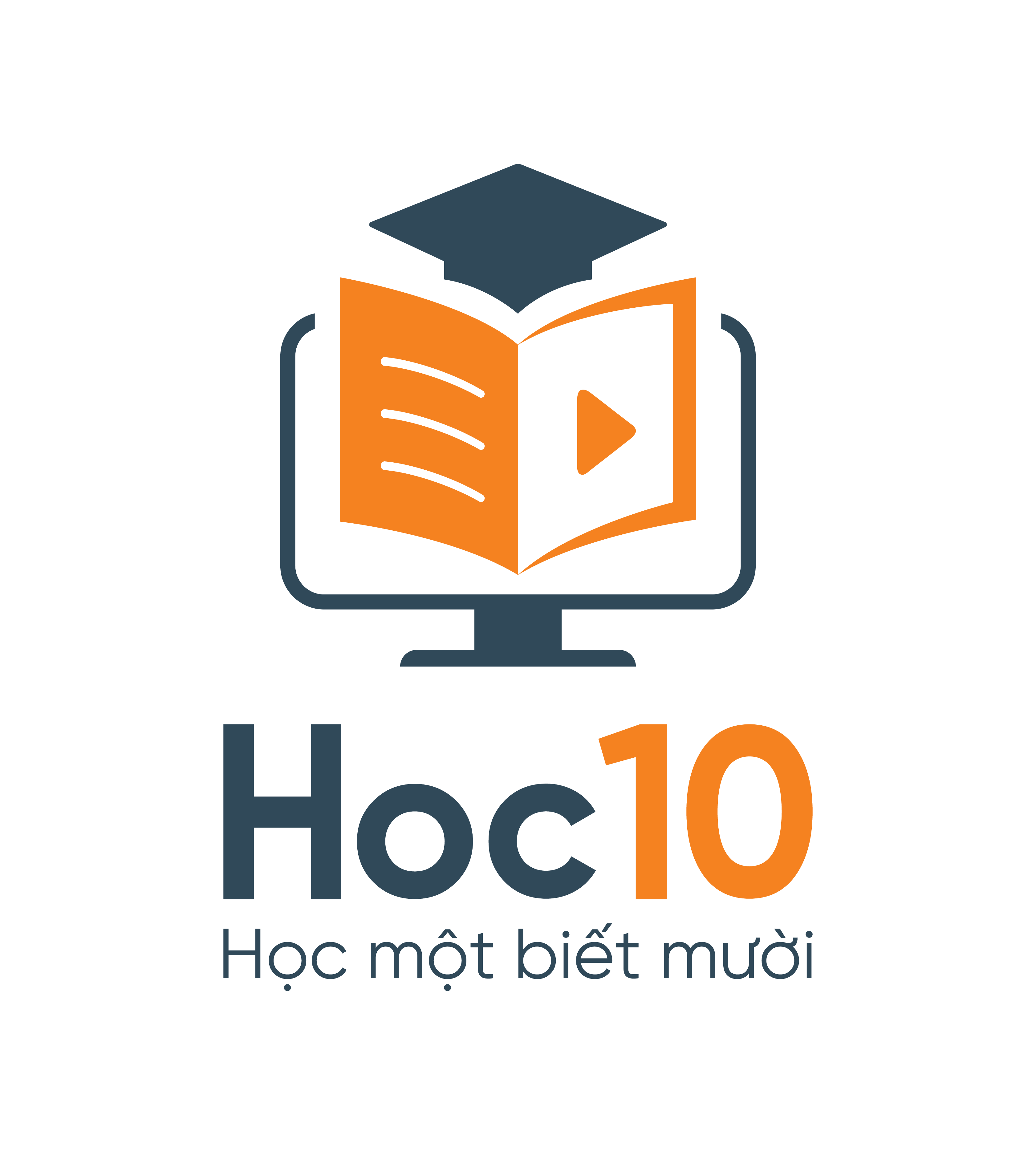 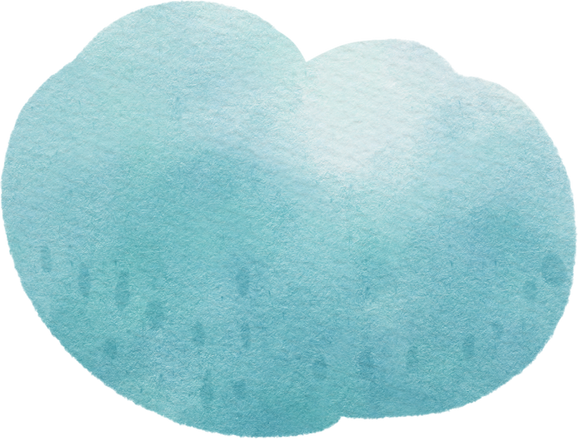 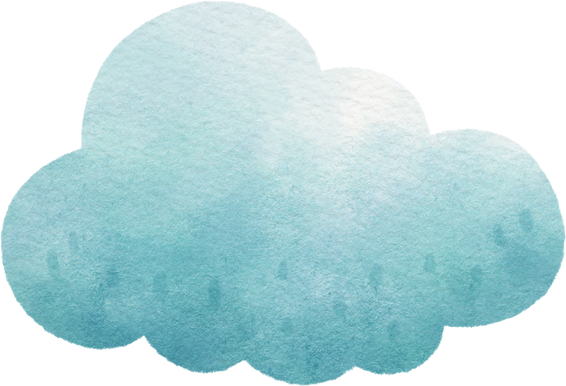 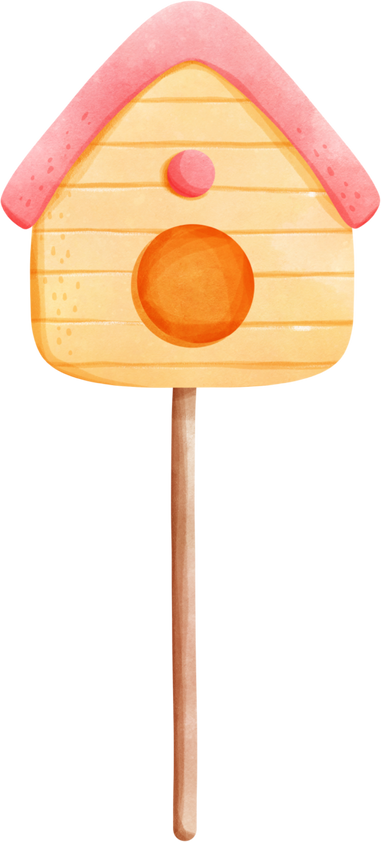 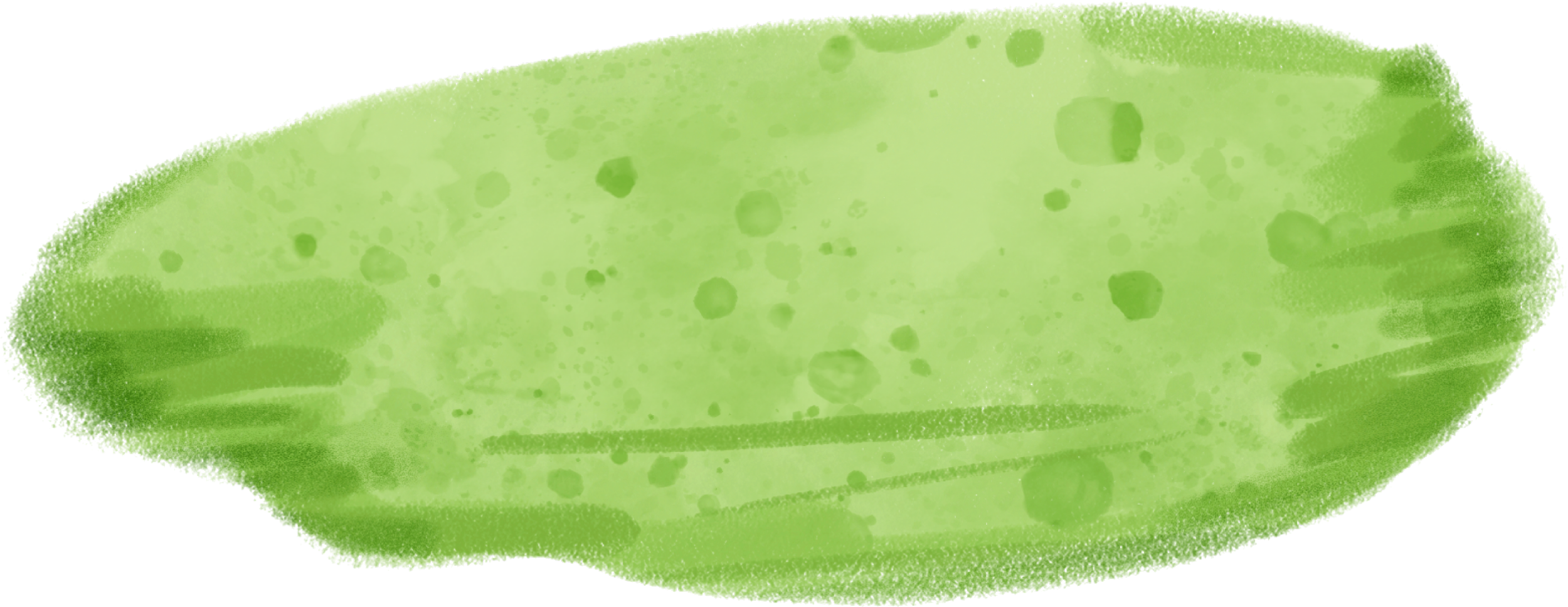 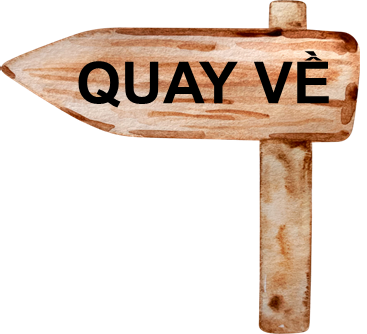 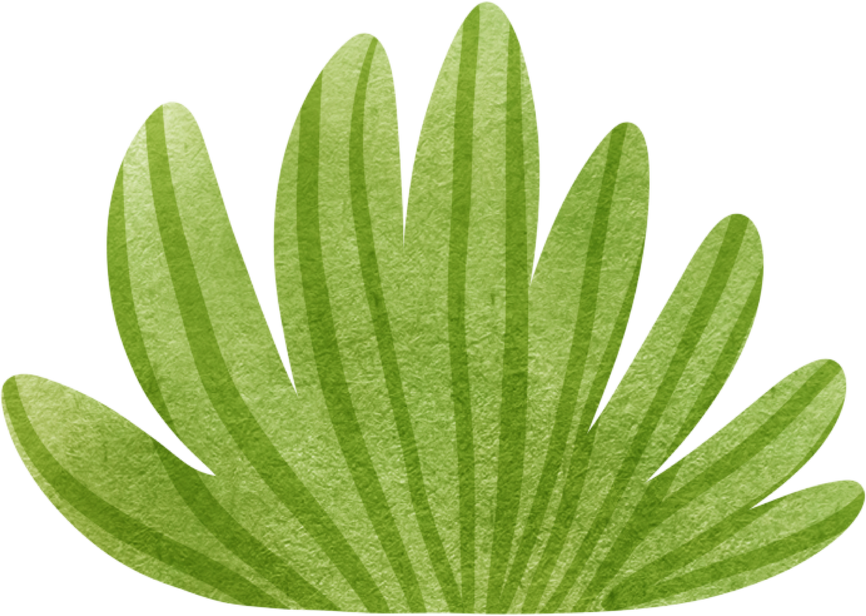 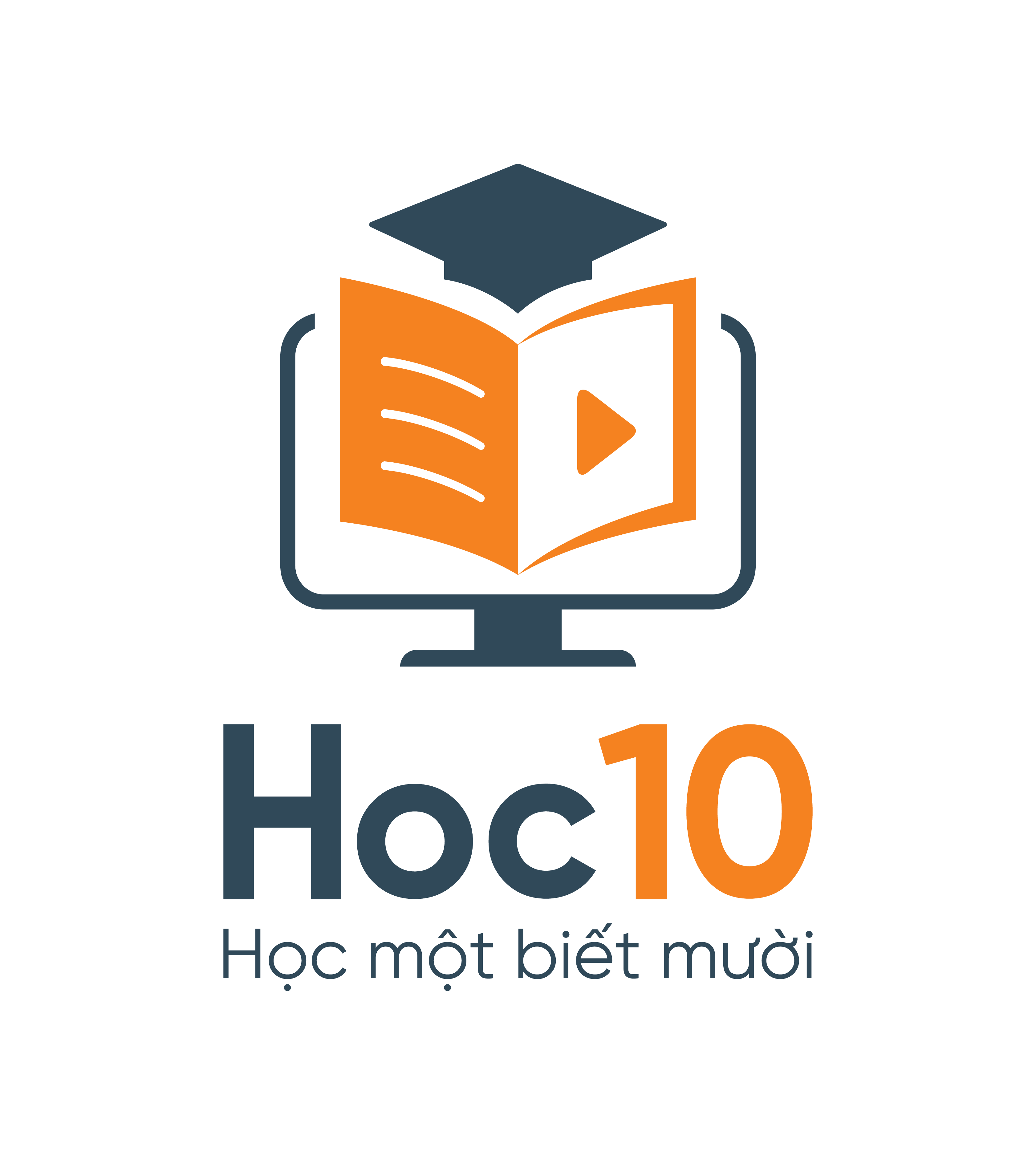 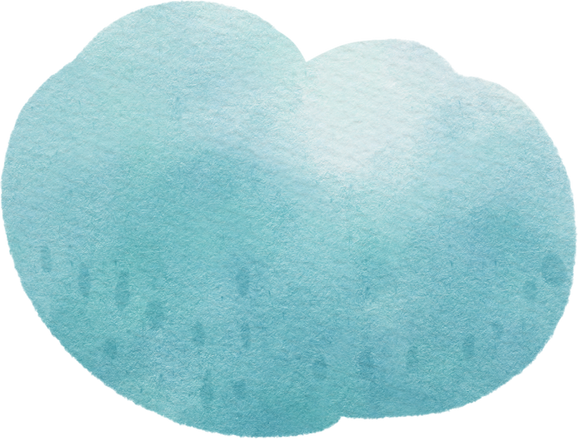 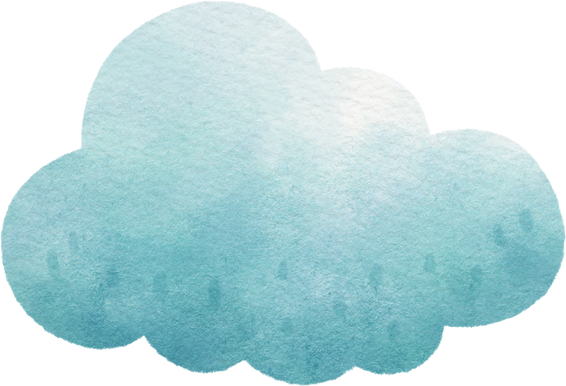 A. 48
A. 48
C. 64
B. 36
D. 42
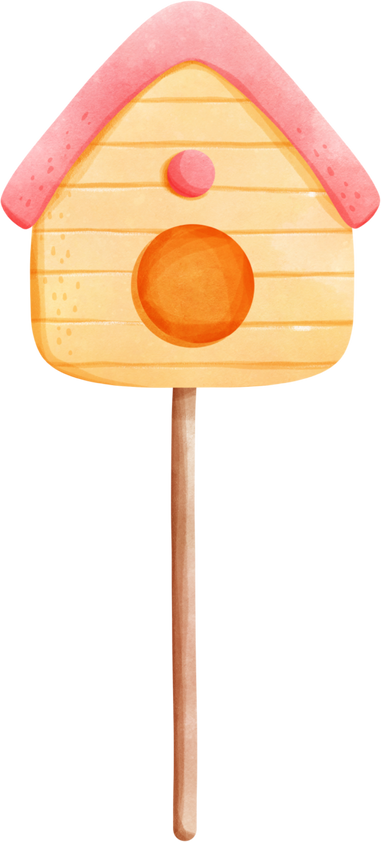 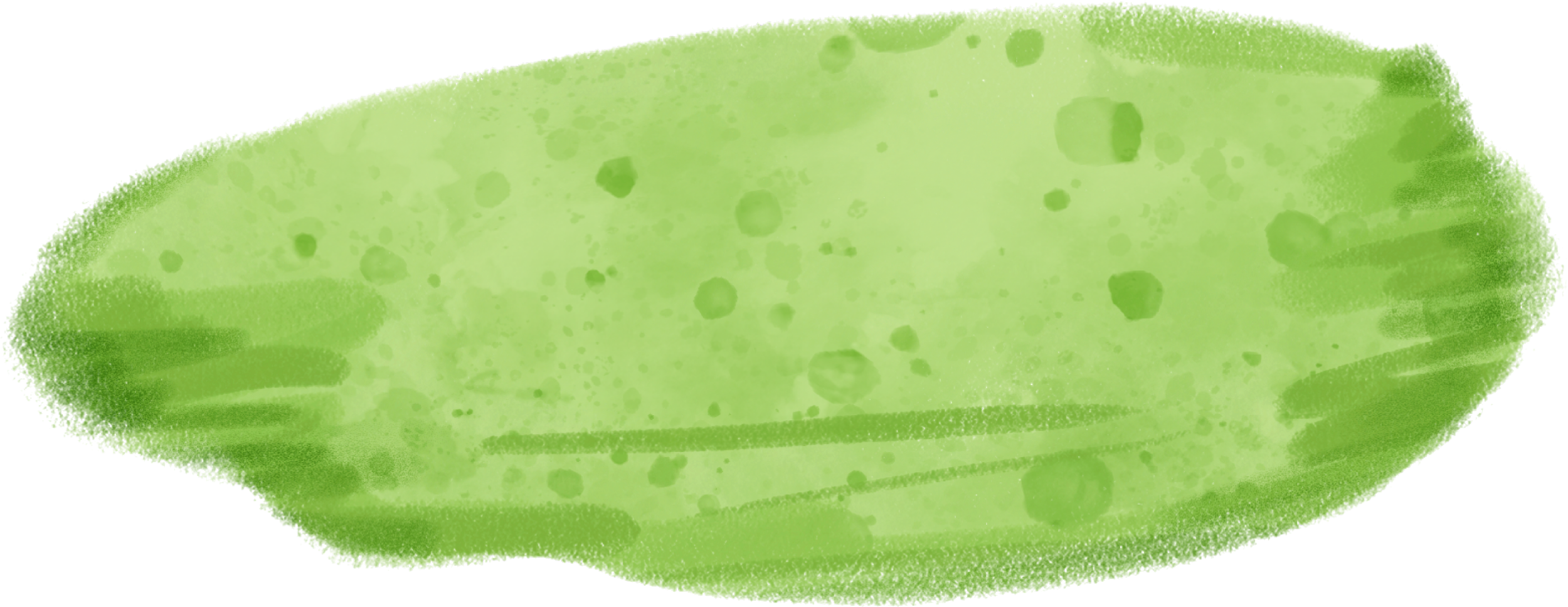 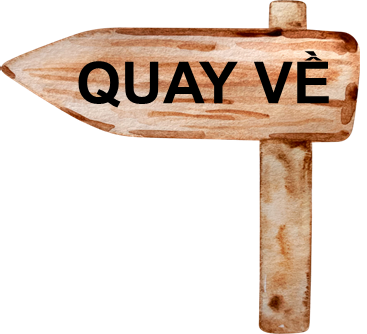 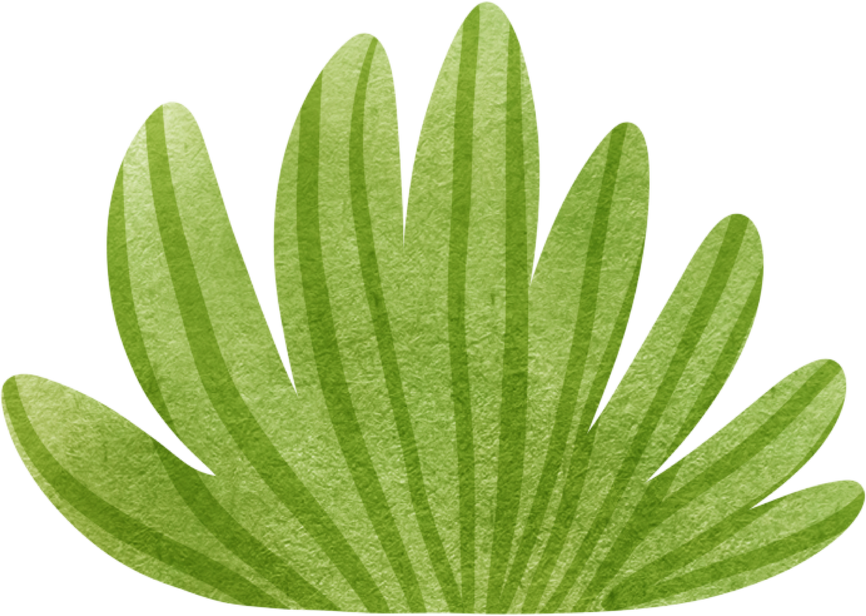 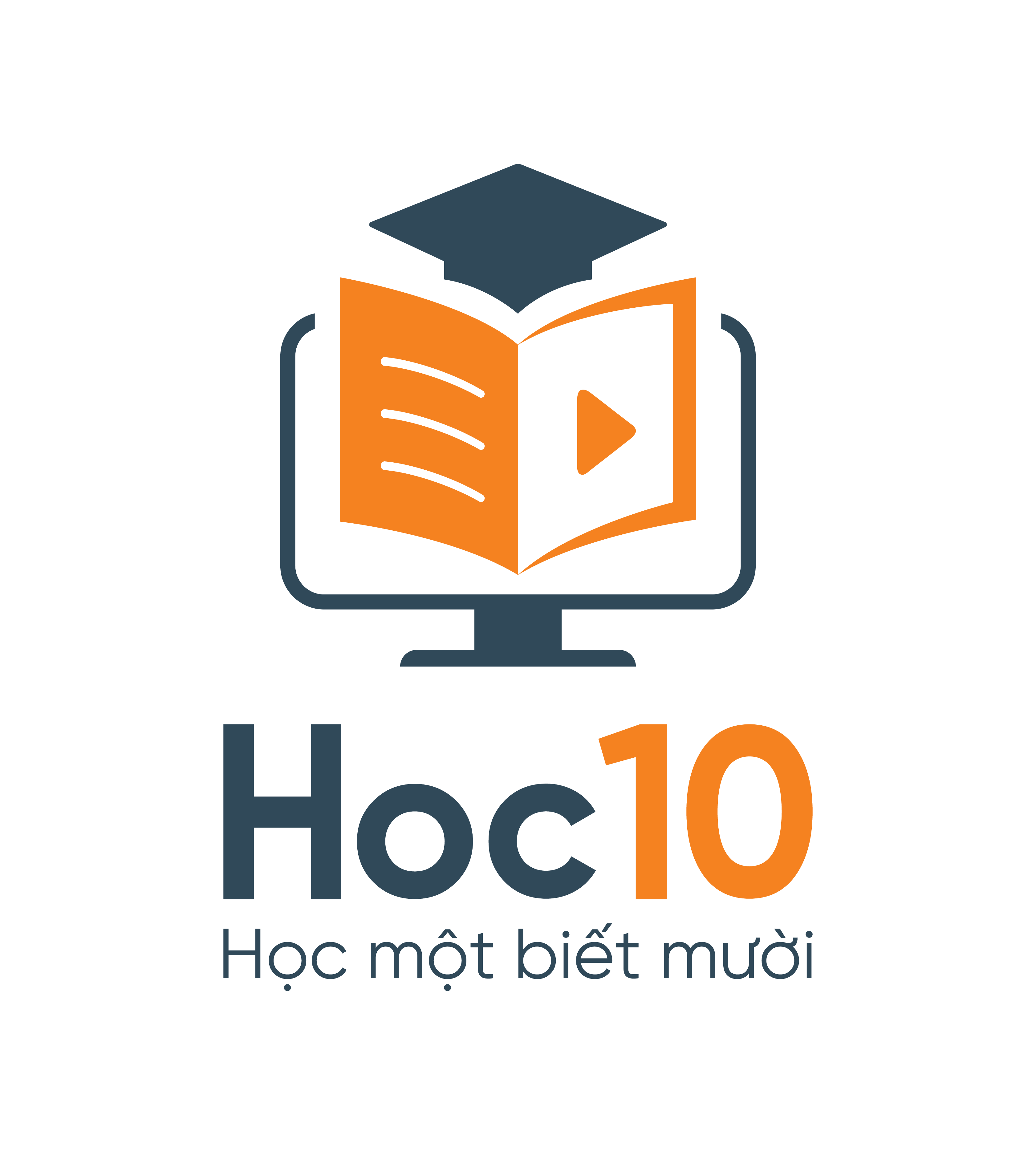 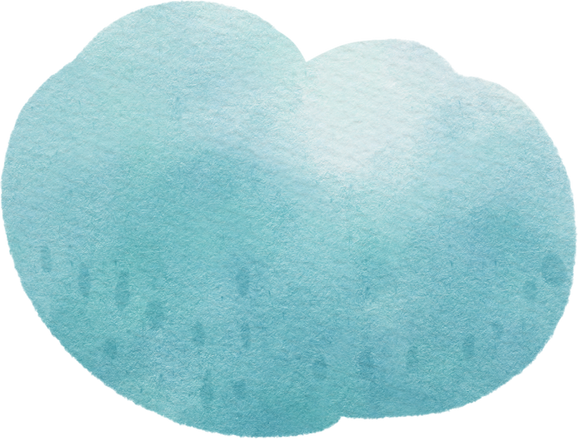 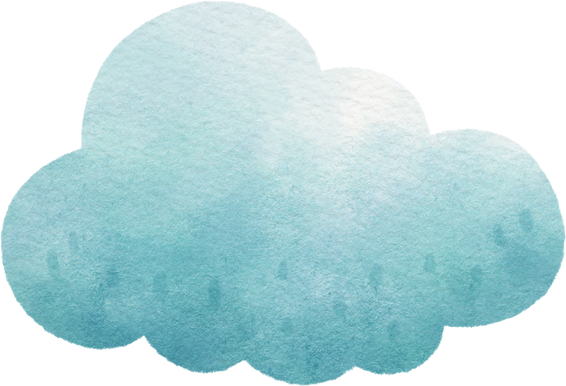 A. >
C. =
B. <
B. <
D. Không có dấu phù hợp
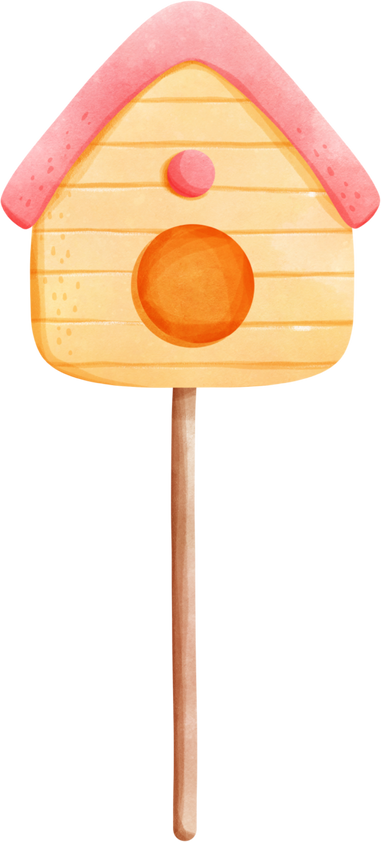 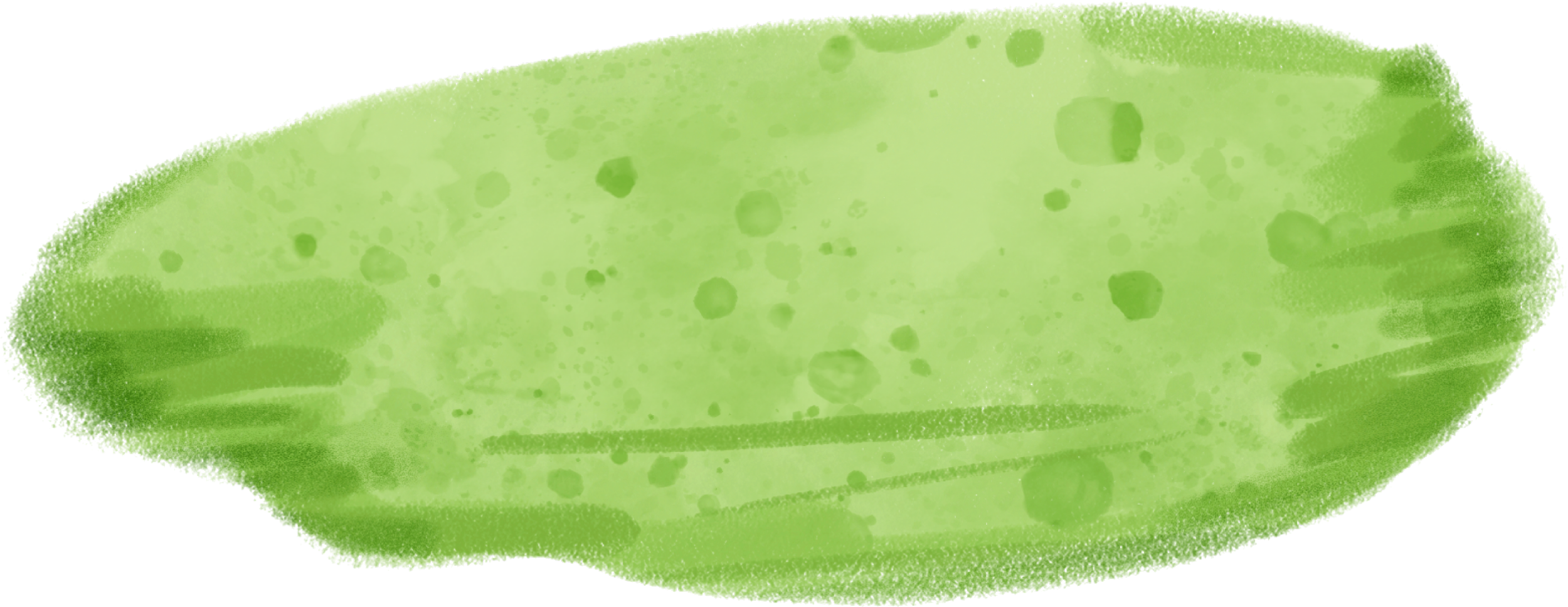 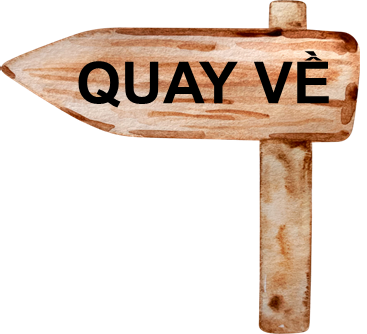 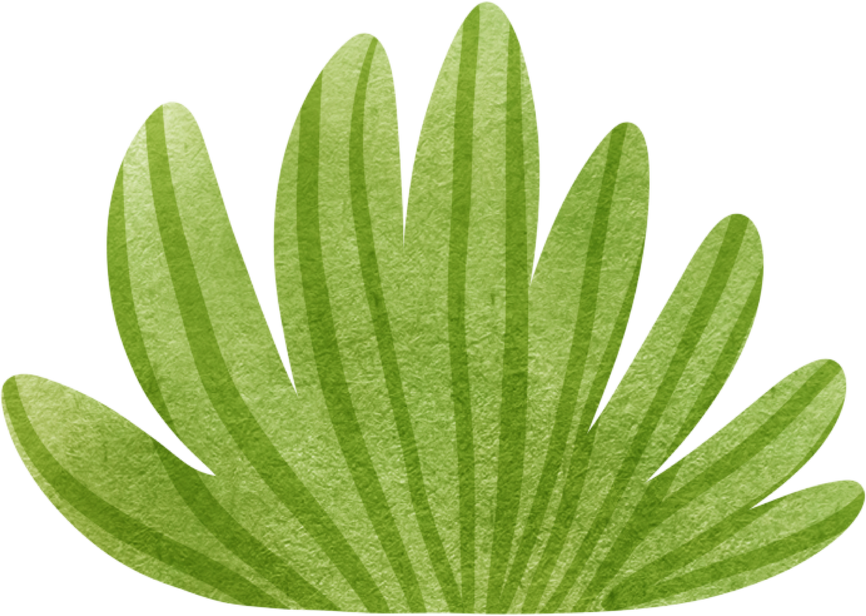 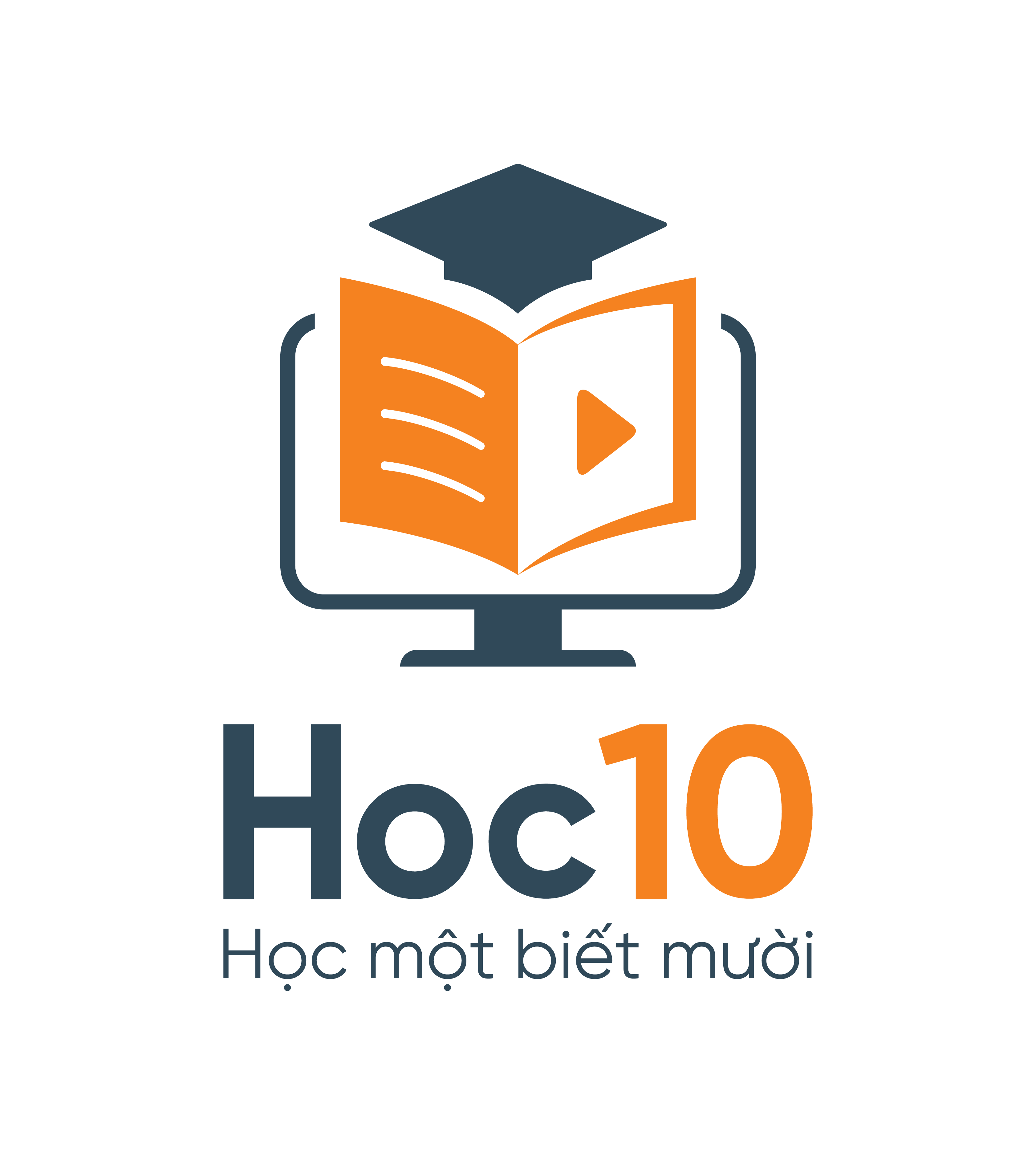 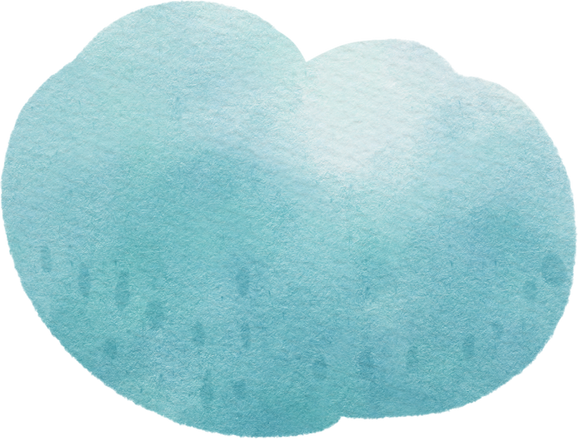 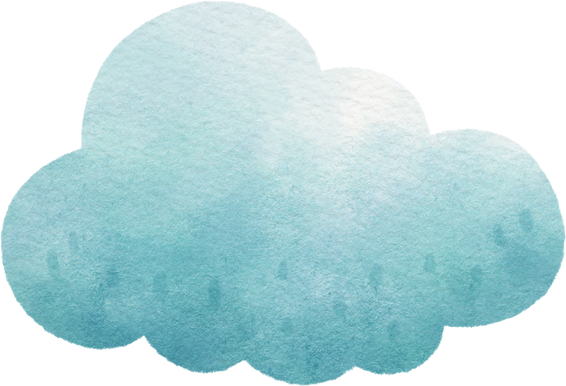 C. 15 viên kẹo.
A. 30 viên kẹo.
C. 15 viên kẹo.
B. 20 viên kẹo.
D. 10 viên kẹo.
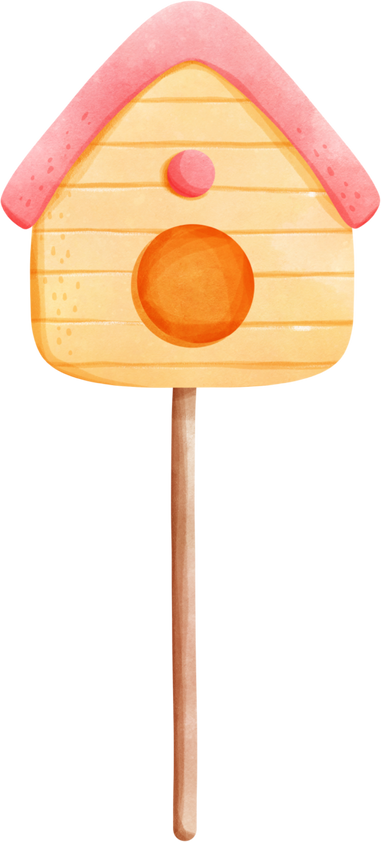 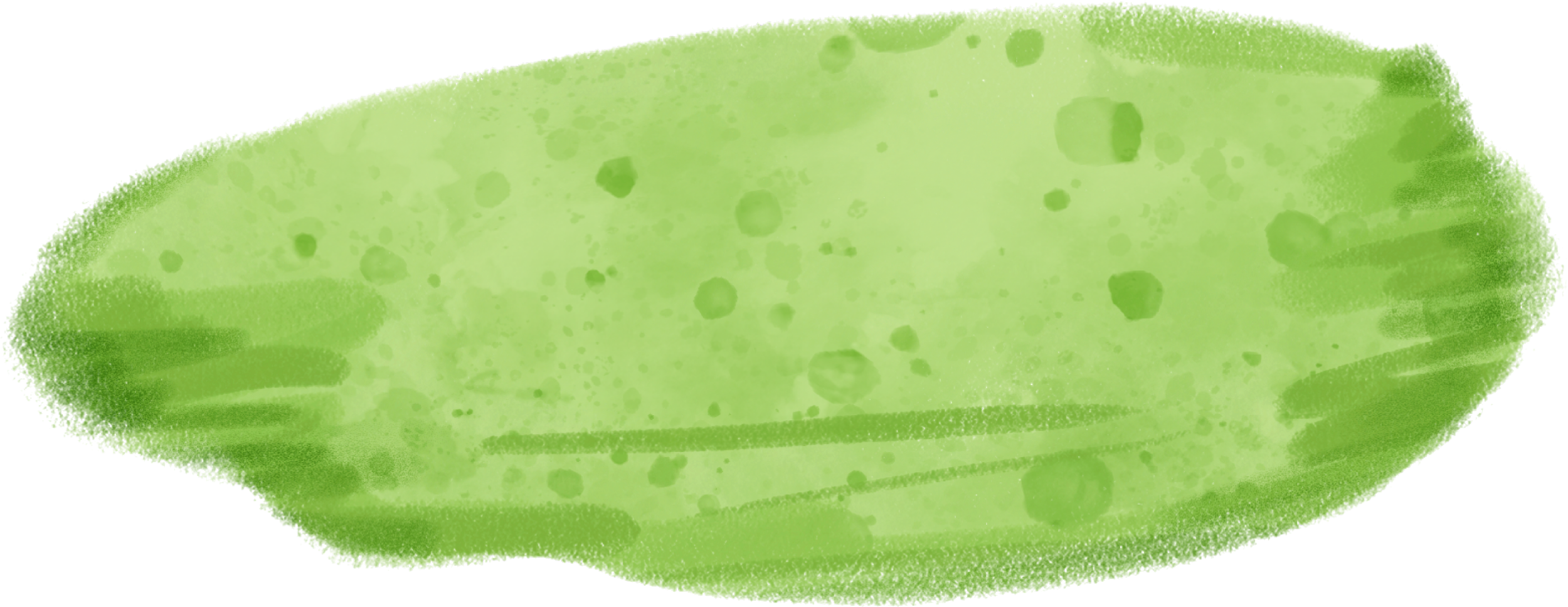 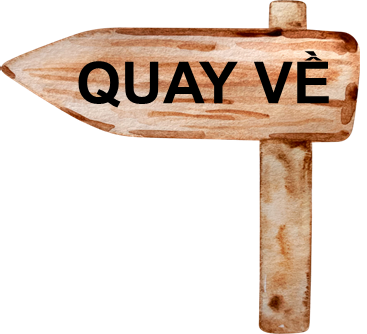 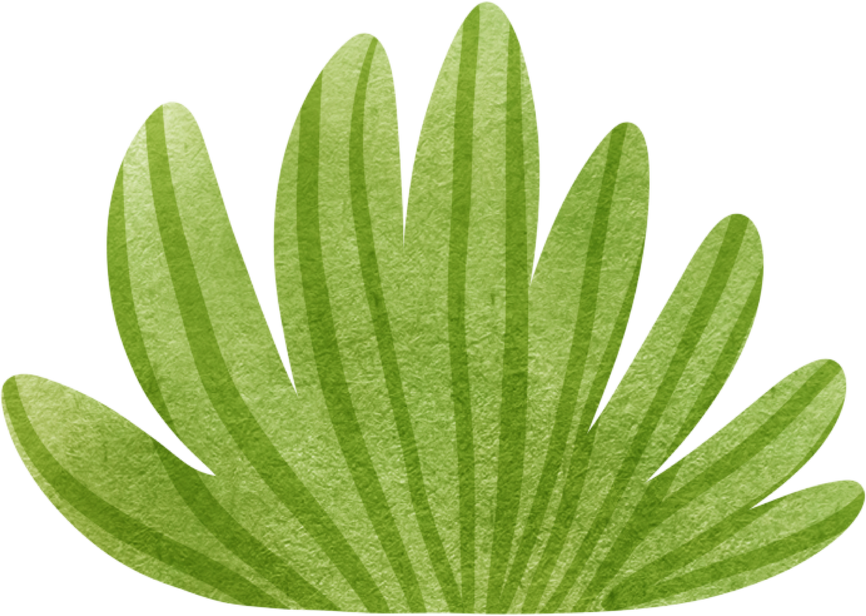 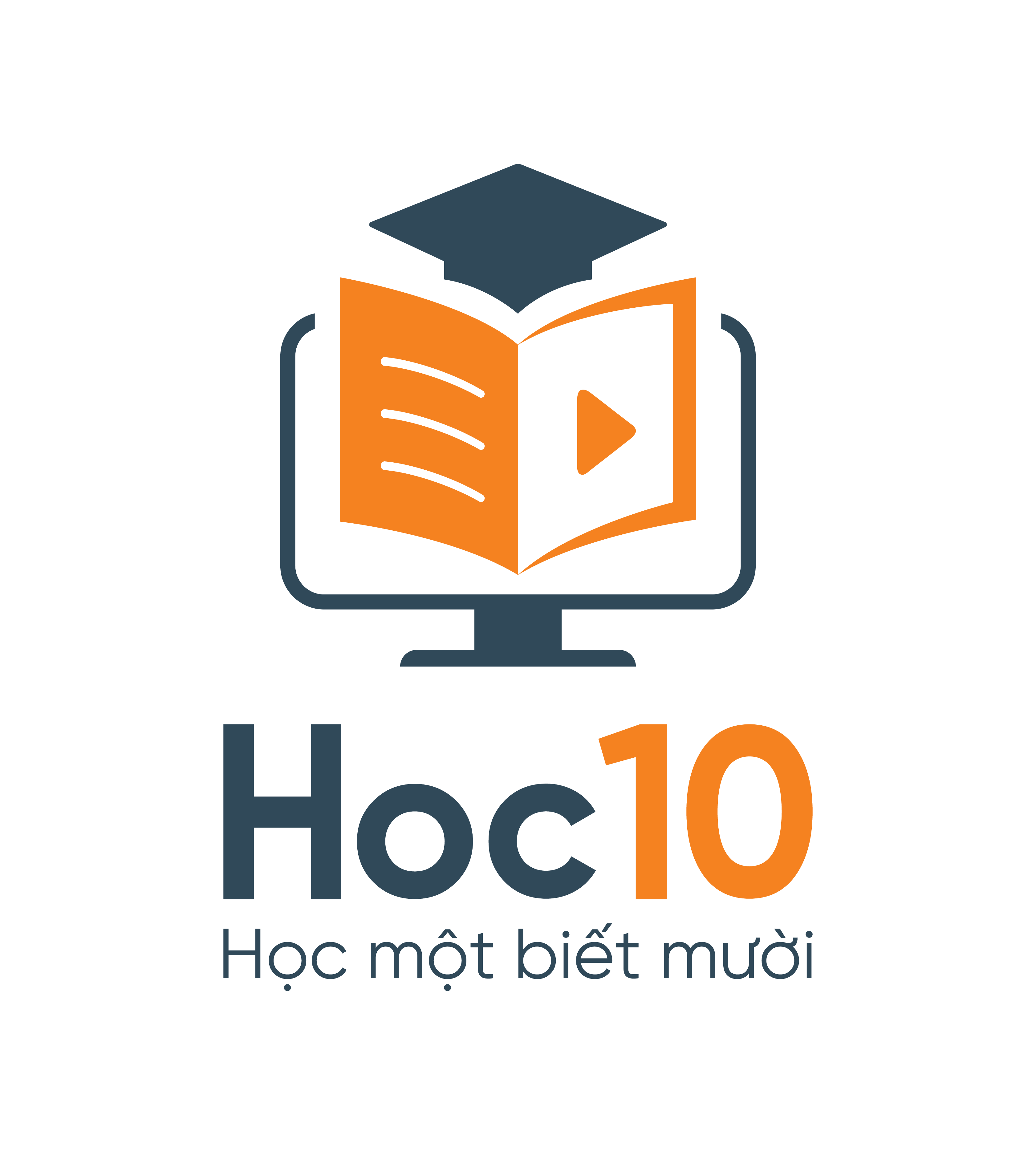 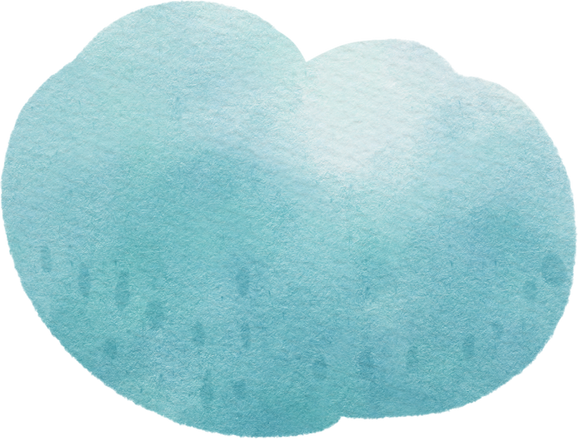 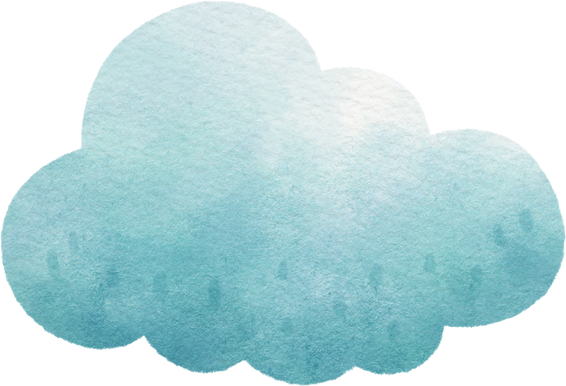 A. 45 tuổi.
C. 32 tuổi.
B. 40 tuổi.
B. 40 tuổi.
D. 27 tuổi.
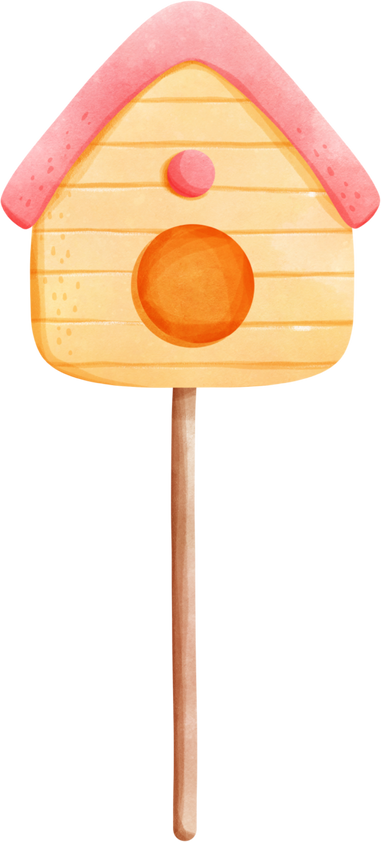 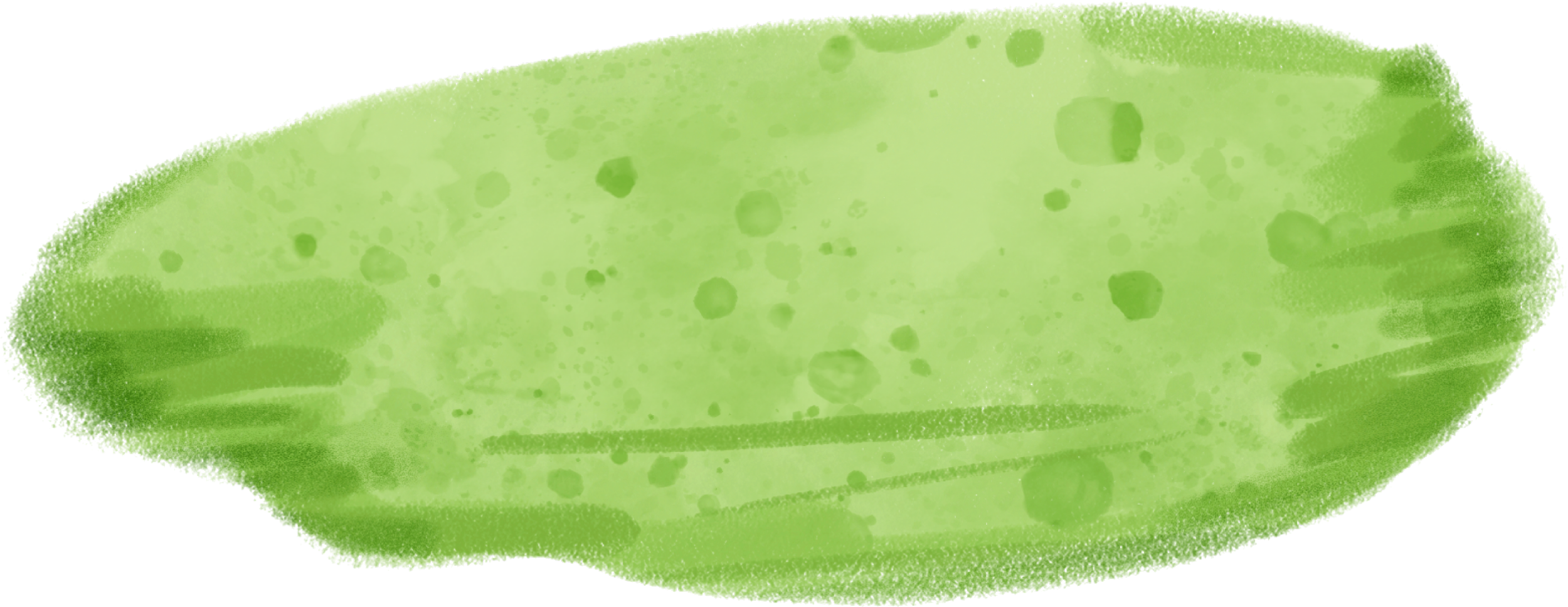 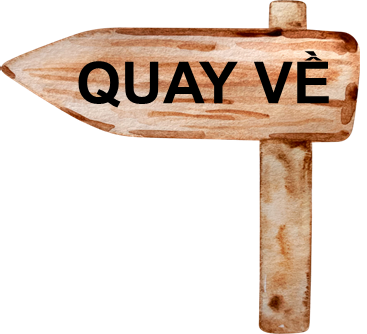 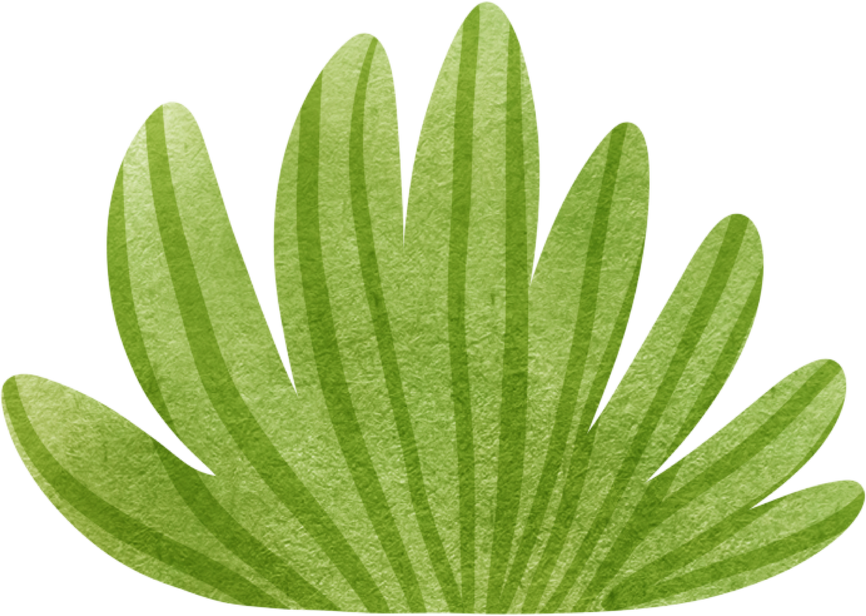 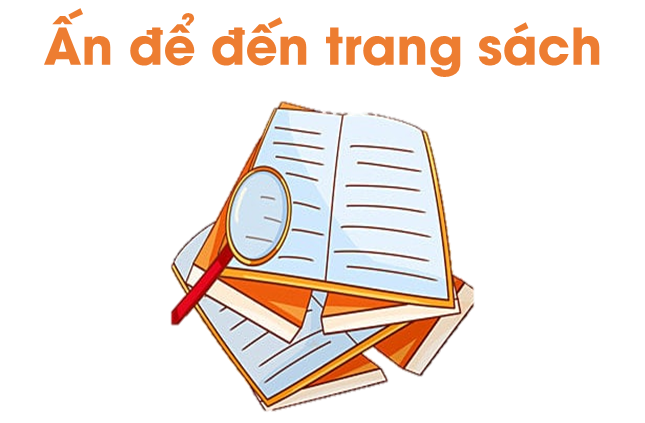 Tính:
03
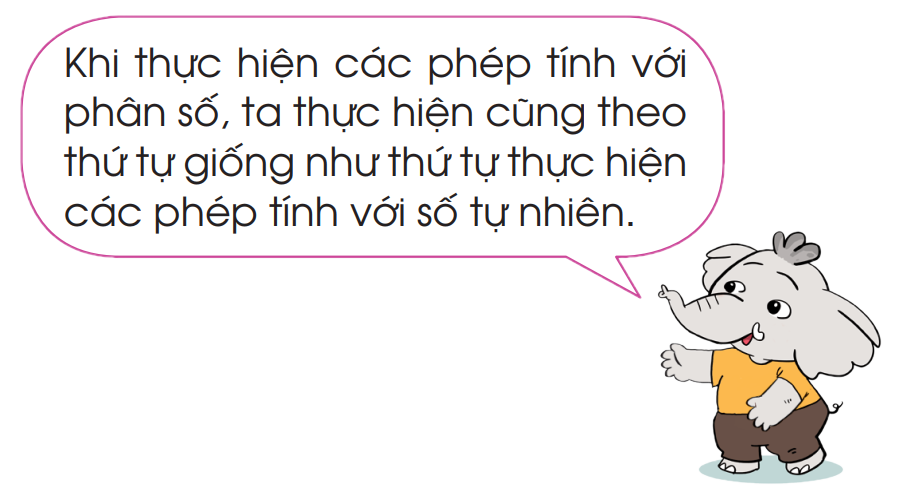 05
Bài giải
07
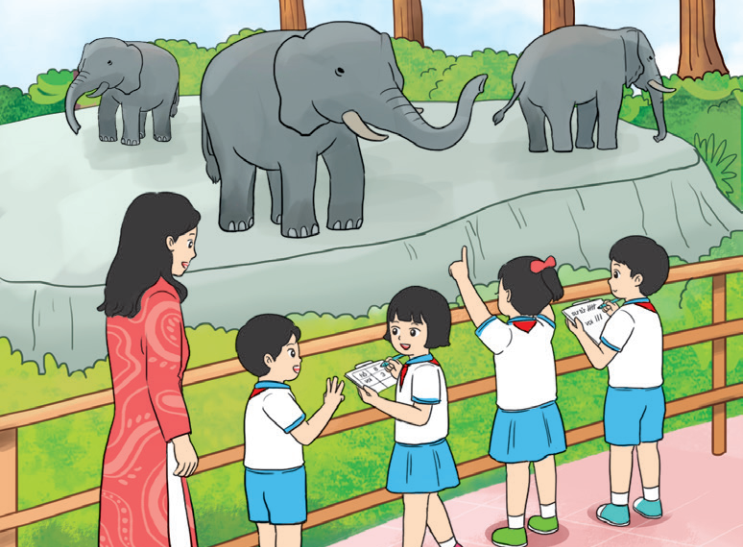 Tóm tắt
07
Bài giải
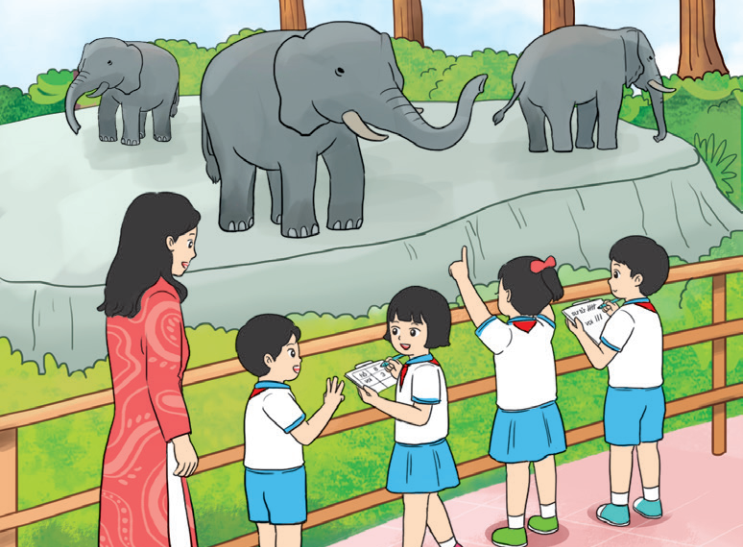 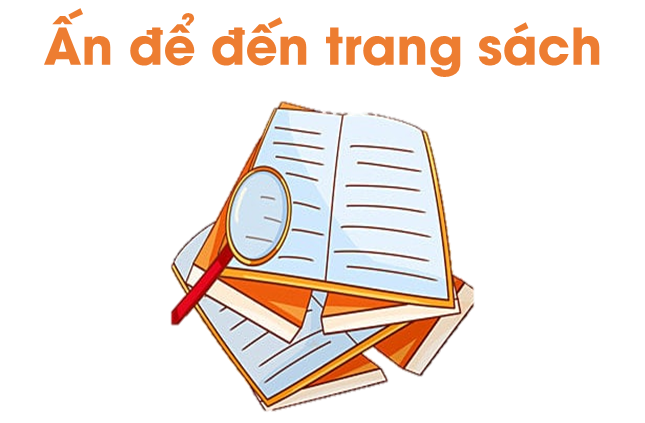 08
08
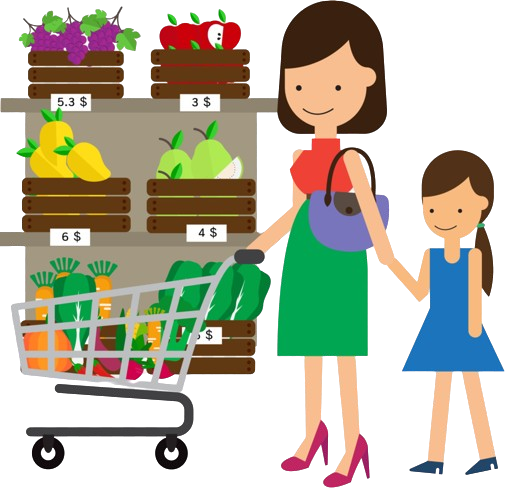 Tóm tắt
08
Bài giải
Qua bài học hôm nay, em học thêm được điều gì?
+ Ôn tập, củng cố kĩ năng thực hiện các phép tính với phân số.
+ Thực hành giải quyết vấn đề liên quan đến các phép tính với phân số.
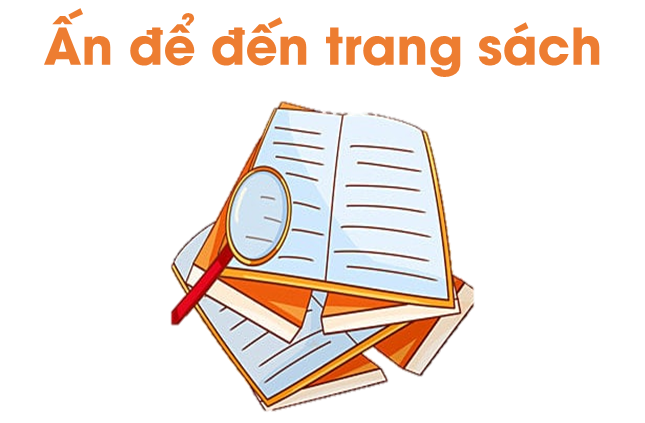 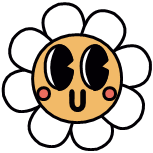 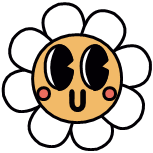 Hoàn thành bài tập trong VBT
Ôn tập kiến thức đã học
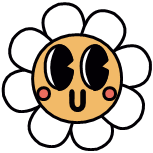 Đọc và chuẩn bị trước
Bài 87: Dãy số liệu thống kê
Để kết nối cộng đồng giáo viên và nhận thêm nhiều tài liệu giảng dạy, 
mời quý thầy cô tham gia Group Facebook
theo đường link:
Hoc10 – Đồng hành cùng giáo viên tiểu học
Hoặc truy cập qua QR code
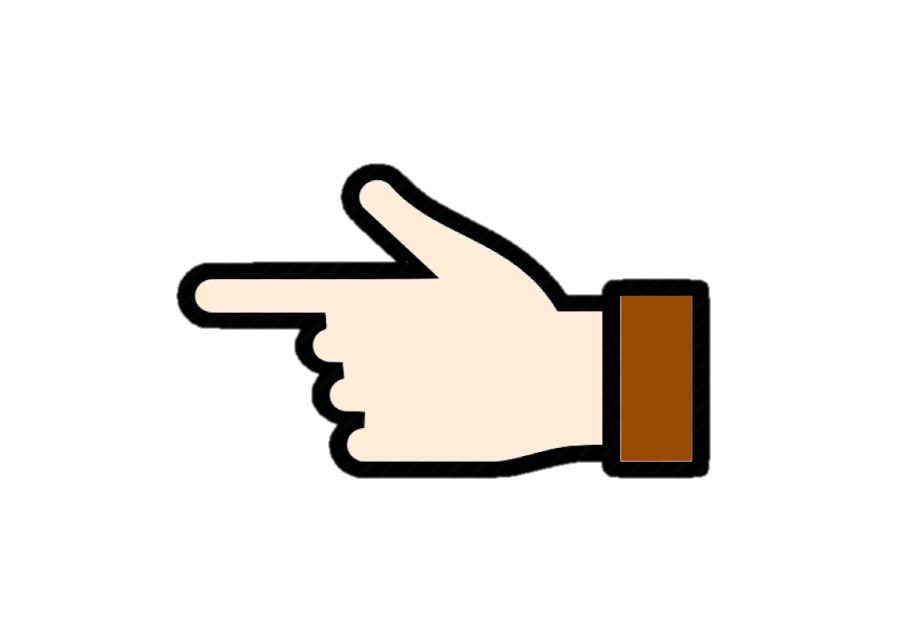 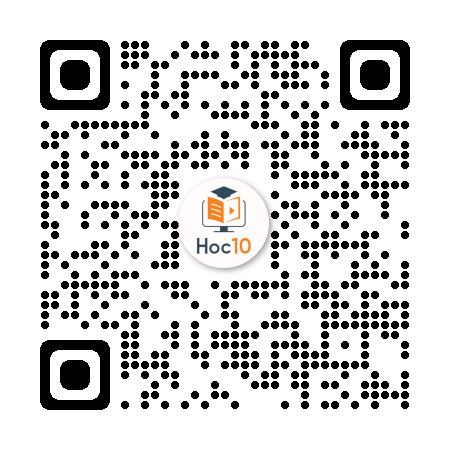